《跟隨他的腳蹤行》第三課
耶穌基督的早期事工
課程內容：3個方面
耶穌30歲後生平的主要分法：4個逾越節
耶穌生平的第二階段-基督的早期事工: 課堂作業
一點討論：我們跟隨耶穌有什麼難處？
一. 耶穌基督三年半事工分段圖:  4個逾越節
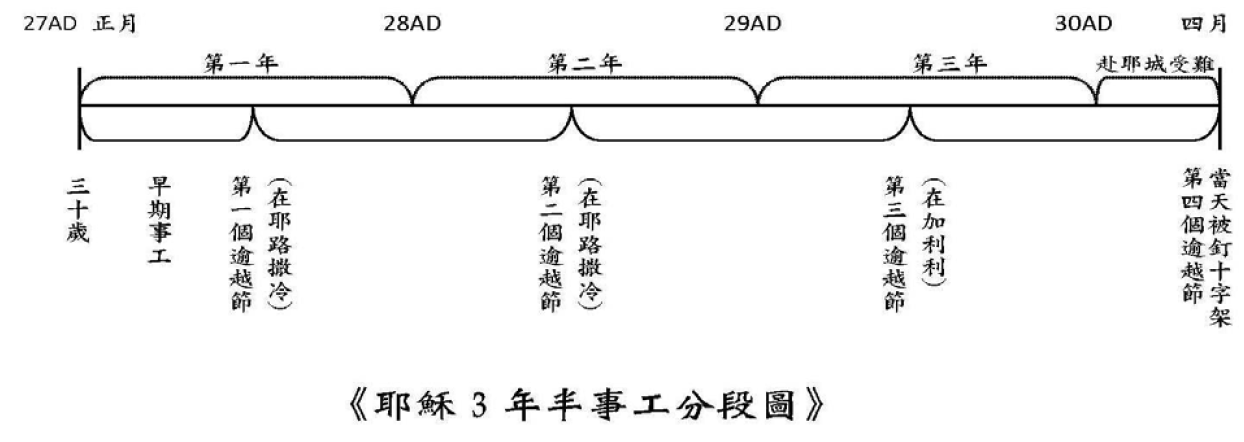 約2:13
約5:1
約6:4
約11:55
二、耶穌基督的早期事工的主要行蹤 - 表格：
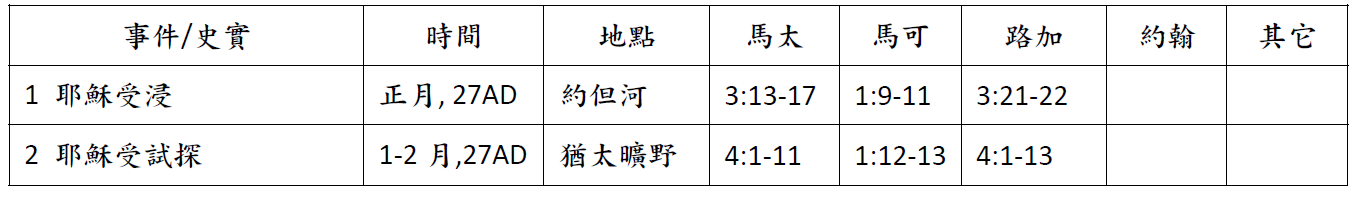 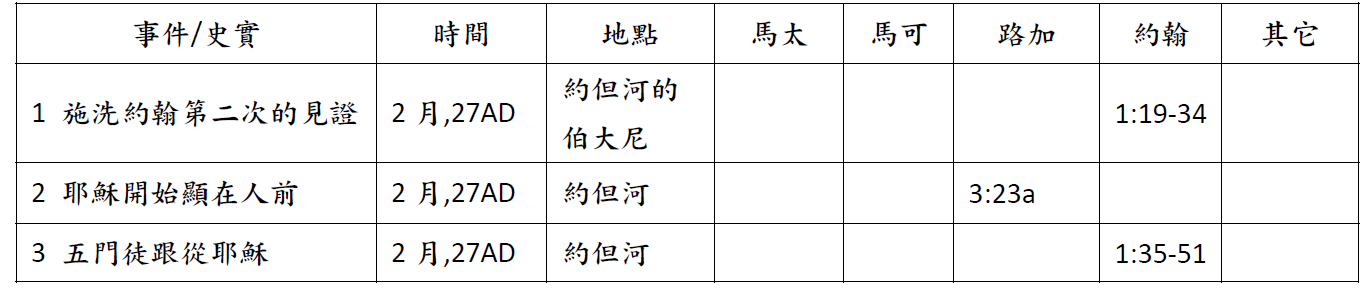 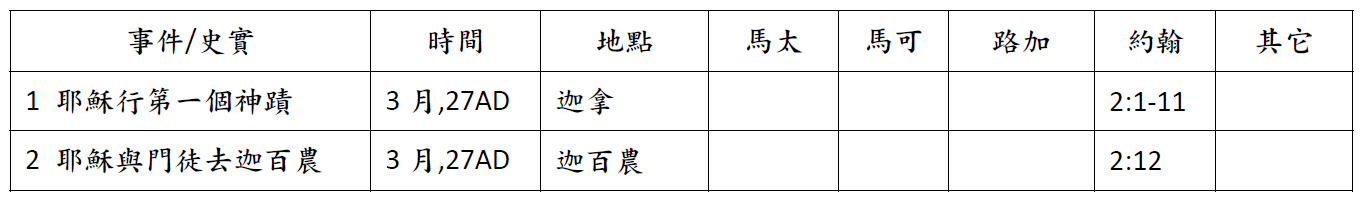 文字： 舍己的道路
拿撒勒約旦河東的伯大尼猶大曠野約旦河一帶迦拿迦百農
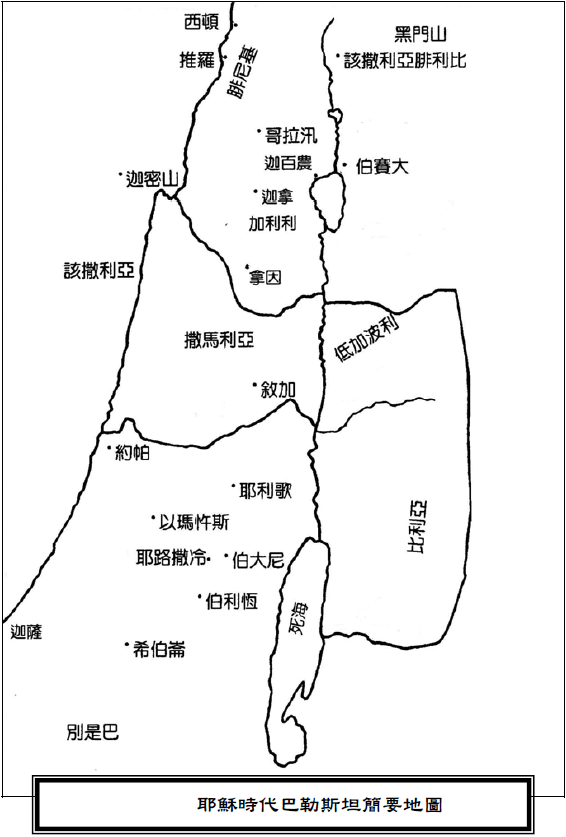 拿撒勒

約旦河東的伯大尼
猶大曠野

約旦河東的伯大尼
約旦河附近

加利利

迦拿

迦百農
拿撒勒
約旦河東的伯大尼
去埃及
二.耶穌基督的早期事工的主要行蹤 – 圖：
拿撒勒
約旦河東的伯大尼猶大曠野約旦河東的伯大尼約旦河迦拿迦百農
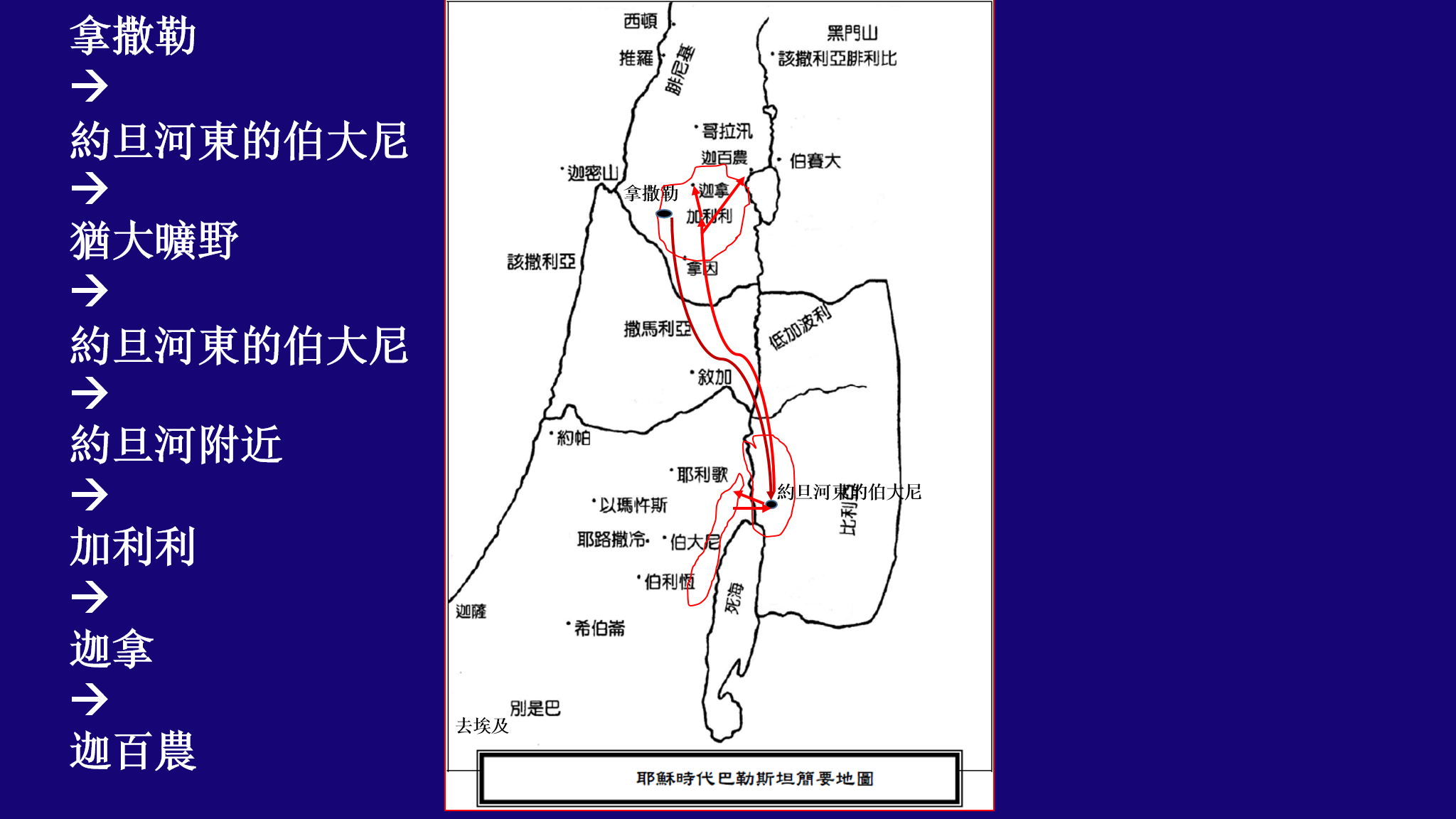 四. 一點討論：
跟隨耶穌有什麼難處？